Федеральный компонент государственного стандарта начального  и среднего общего образования
развитие личности школьника, его творческих способностей, интереса к учению, формирование желания и умения учиться;
воспитание нравственных и эстетических чувств, эмоционально-ценностного позитивного отношения к себе и окружающему миру;
освоение системы знаний, умений и навыков, опыта осуществления разнообразных видов деятельности;
охрану и укрепление физического и психического здоровья детей;
сохранение и поддержку индивидуальности ребенка.
Для  каждой ступени обучения выделяются три группы планируемых результатов
личностные
метапредметные
предметные
Универсальные учебные действия
Личностные учебные действия
Коммуникативные учебные действия
Познавательные учебные действия
Регулятивные учебные действия
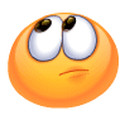 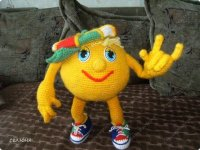 от действия к мысли
Современный урок
Деятельностный подход
Универсальные
учебные
действия
Основные
 компетенции

Языковая 
компетенция
Задачи
Стратегии
Области

Темы
Языковая 
деятельность
Тексты
Говорение
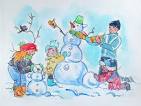 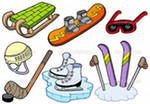 En vacances
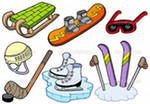 LES SPORTS 
D’HIVER
Чтение
Les vacances d’hiver
L'hiver est une très belle saison. Tout est blanc : les champs, les forêts, les villes sont sous la neige blanche. C'est très joli ! Surtout quand il fait du soleil et la neige brille sous ses rayons.
	Et enfin, c'est les vacances. En hiver il y a beaucoup de loisirs. Les enfants jouent dans la cour. Ils font un bonhomme de neige et construisent des forts de neige. Quel est le sport préféré des enfants ? La bataille de boules de neige, bien sûr !
	Je prends mes skis avec les bâtons et je vais dans le parc qui se trouve près du quartier où j'habite. Deux heures de la belle promenade en ski, et je reviens à la maison, fatigué et affamé, mais très content.
	J'aime aussi jouer au hockey. Cette année mes parents m'ont acheté de nouveaux patins et une crosse et maintenant j'apprends à patiner sur glace. Presque chaque matin, je passe des heures sur la patinoire.
	Les filles, elles n'aiment pas la pêche. Elles détestent le hockey. En revanche, elles trouvent plaisir à faire de la luge ou du patinage artistique. Ou encore, elles vont au cinéma ou à la discothèque. Pour danser ? Non, je vous assure ! Juste pour parler de nous, des garçons !
Упражнения
- Найдите в тексте слова по      теме «Зимние виды спорта»
Ответьте на вопросы
Выполните задание по тексту (vrai ou faux)
-
Лексика и грамматика
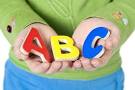 En hiver on pratique…
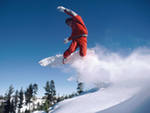 Le snowboard =
Le surf de neige
En hiver on pratique…
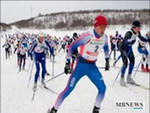 Le ski
En hiver on pratique…
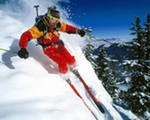 Le ski alpin
En hiver on pratique…
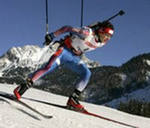 Le biathlon
En hiver on pratique…
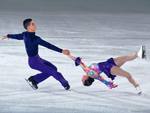 Le patinage artistique
En hiver on pratique…
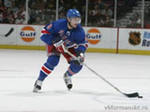 Le hockey sur glace
En hiver on pratique…
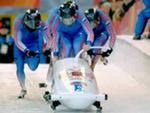 Le bobsleigh
En hiver on pratique…
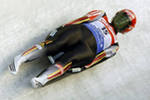 La luge
En hiver on pratique…
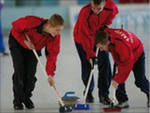 Le curling
Trouvez une bonne réponse:
1. Le bobsleigh
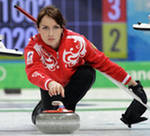 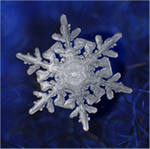 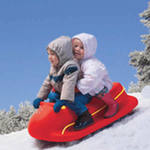 2. Le curling
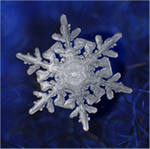 3. Le ski alpin
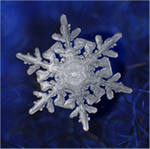 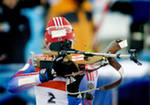 4. Le biathlon
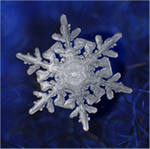 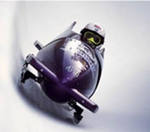 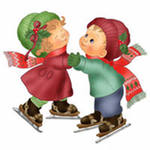 5. Le hockey
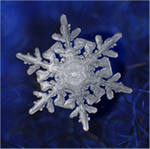 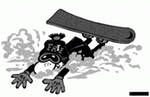 6. Le patinage
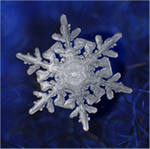 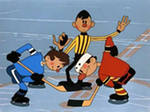 7.La luge
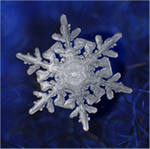 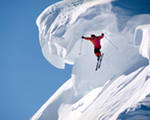 8.Le snowboard
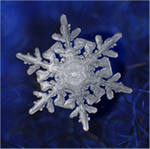 Finissez les phrases
Les mots-clés: 
patineurs, biathloniennes, skieur, hockeyeurs, bobeuse
Le sportif qui fait du ski est un ____________________
A la patinoire ce sont les _______________ qui s’entraînent.
Quand on joue au hockey, on peut voir les __________________ sur la glace.
La ____________________ pratique le bobsleigh.
Les ________________________ font du ski et tirent.
Les sportifs qui pratiquent…
Le patinage
un patineur
Le bobsleigh
un bobeur
un skieur
Le ski
Le hockey
un hockeyeur
un curlingueur
Le curling
un lugeur
La luge
Le biathlon
un biathlonien
Le surf de neige
un surfeur
Les sportifs et les sportives
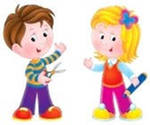 -EUR             -EUSE
Le patineur
la patineuse
Le bobeur
la bobeuse
la skieuse
Le skieur
la hockeyeuse
Le hockeyeur
la curlingueuse
Le curlingueur
la lugeuse
Le lugeur
Le surfeur
la surfeuse
Аудирование
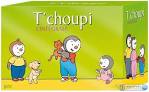 Choisissez une bonne réponse
T’Choupi et son ami…
-font de la luge
-font du ski
-font des patins
Celui qui a gagné, c’est…
-le père de T’Choupi
-T’Choupi
-l’ami de T’Choupi
On a cassé…
-la jambe
-la luge
-les skis
Celui qui a fait, c’est…
-le père de T’Choupi
-la mère deT’Choupi
-le voisin de T’Choupi
Au lieu de la luge cassée,
on utilise la veste…
-du père dr T’Choupi
-de T’Choupi
-de l’ami de T’Choupi
Письмо
Домашнее задание
Напиши ответное письмо Жану .
Не забудь ответить на вопросы своего товарища .
Moi, je suis en vacances. C’est magnifique!!!! Cette année, mes parents ont reçu un vrai cadeau pour la fête : les vacances de dix jours. Ils ont pu se reposer. Aller en voyage ou rester à la maison. Aller voir des amis ou aller à la pêche blanche. Que de joie !
Et toi? Où passes-tu tes vacances d’hiver? Que fais-tu? Quels sports d’hiver pratiques-tu?
Один из принципов развивающего обучения – принцип активности и сознательности. Ребёнок может быть активен, если осознаёт цель учения, его необходимость, если каждое его действие является осознанным и понятным. Обязательным условием создания развивающей среды на уроке является

ЭТАП РЕФЛЕКСИИ
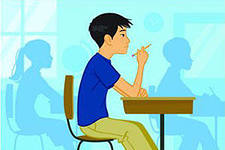 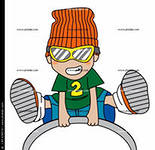 Рефлексия
Слово рефлексия происходит от латинского  reflexio – обращение назад, умение размышлять, заниматься самонаблюдением, самоанализ, осмысление, оценка предпосылок, условий и результатов собственной деятельности, внутренней жизни.
Словарь иностранных языков определяет рефлексию как размышление о своём внутреннем состоянии, самопознание.
Толковый словарь русского языка трактует рефлексию как самоанализ. 
В современной педагогике под рефлексией понимают самоанализ деятельности и её результатов.
Рефлексия направлена на осознание пройденного пути, на сбор в общую копилку замеченного, обдуманного, понятого каждым.
заметил
запомнил
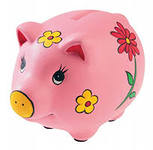 понял
обдумал
Виды учебной рефлексии
Физическая (успел – не успел)
Сенсорная (самочувствие: комфортно – дискомфортно)
Интеллектуальная (что понял, что осознал – что не понял, какие затруднения испытывал)
Духовная (стал лучше – хуже, созидал или разрушал себя, других)
Интеллектуальная рефлексия
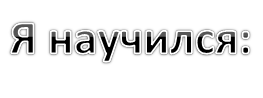 Я узнал:
  


Раскрась всю елочку с шариками и свечками, если ты доволен уроком, все понял и всему научился.
Раскрась только елочку и шарики, если у тебя возникли проблемы с пониманием.
Оставь елочку черно-белой, если тебе урок не понравился, и ты ничего не понял.
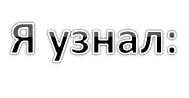 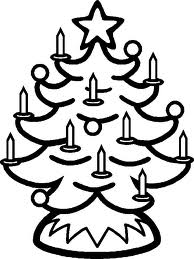 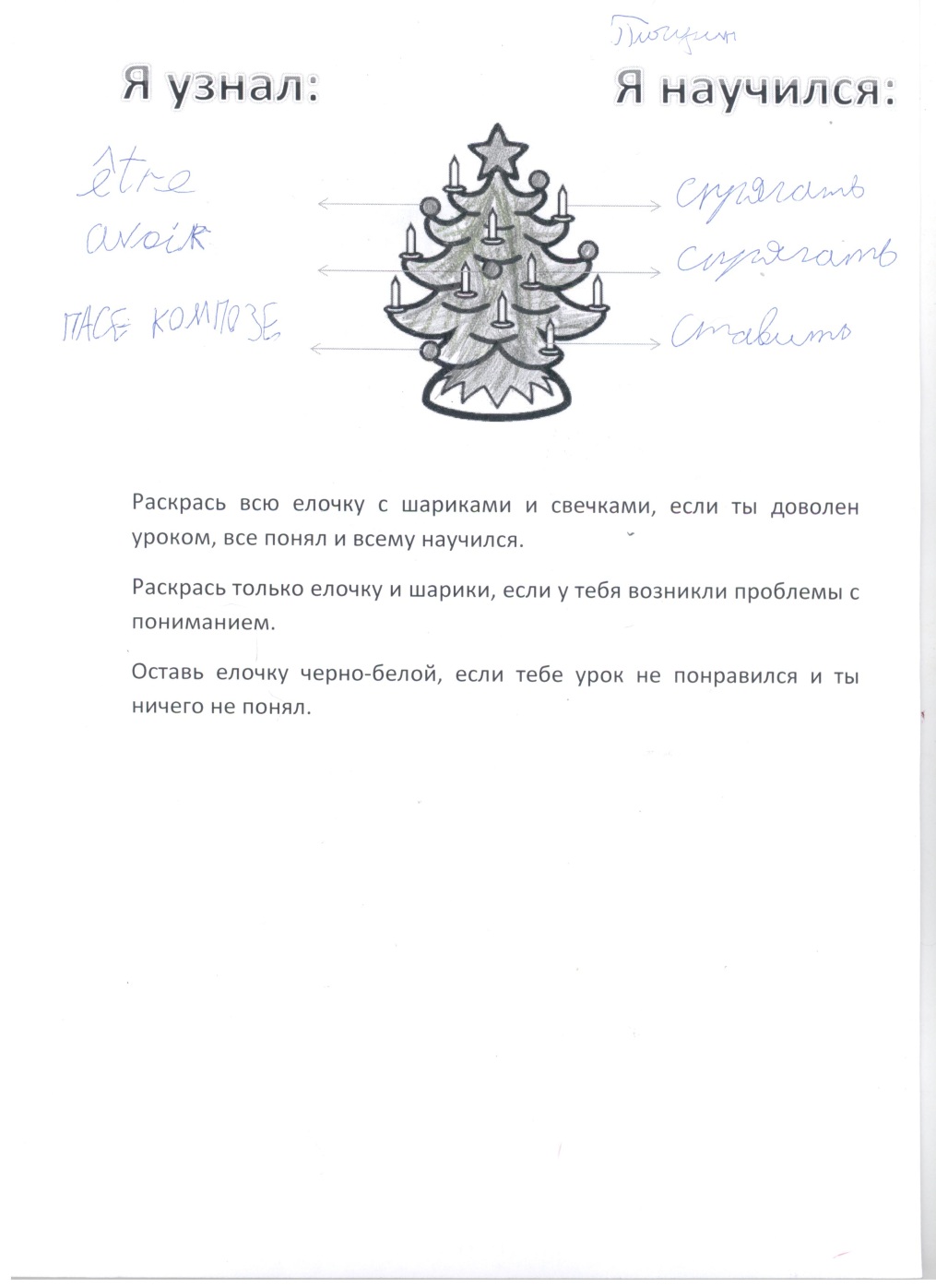 Ранжирование
5
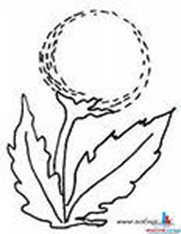 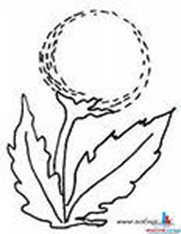 3
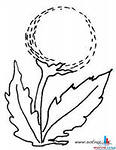 1
4
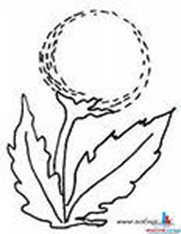 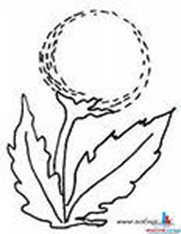 2
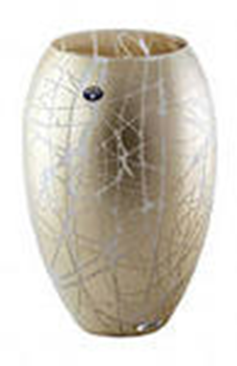 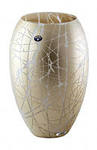 Не очень
 понятно
Совсем
 не понятно
Понятно
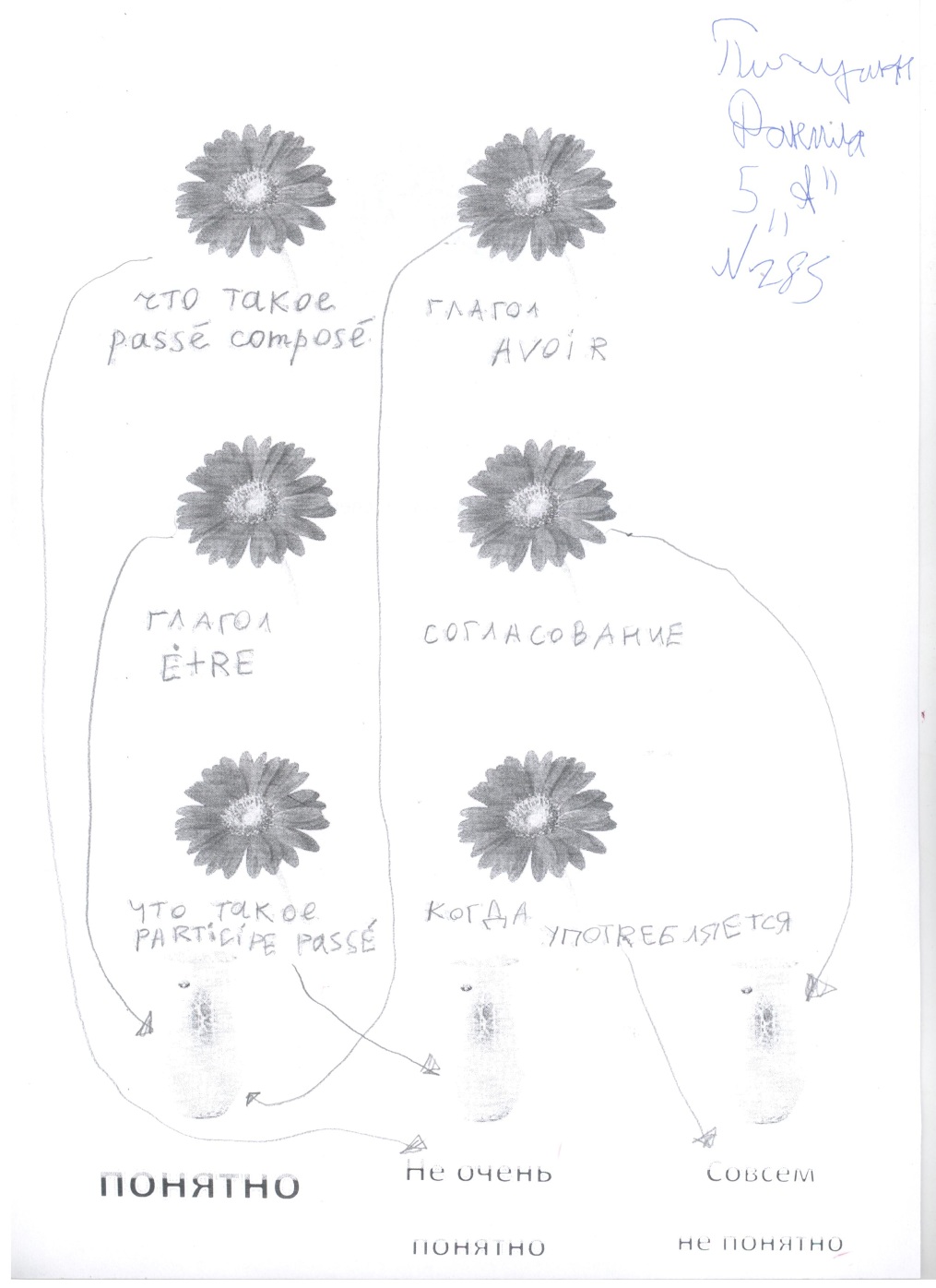 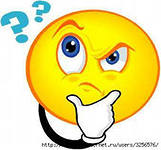 Вопросы - ответы
Что мы хотели выяснить на уроке?
Что нам удалось узнать?
Что было самым важным на уроке?
Что будем делать завтра?
Кто хочет кого-нибудь похвалить?
Физическая рефлексия
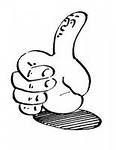 Не успел
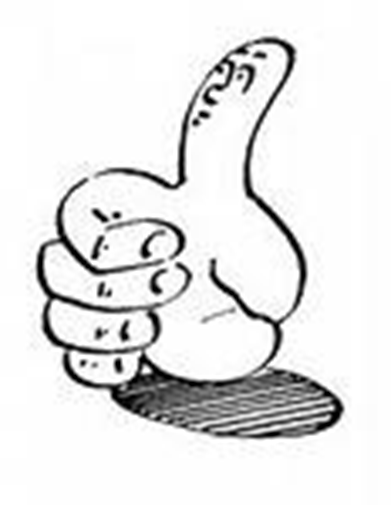 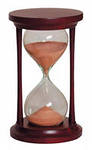 успел
Сенсорная рефлексия
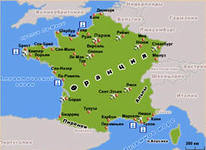 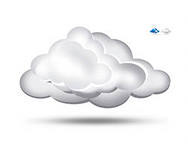 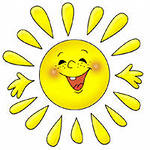 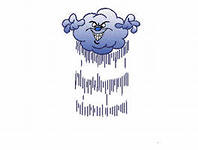 Цветовая палитра
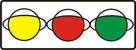 все равно
хорошо
плохо
Духовная рефлексия
Вопросы - ответы
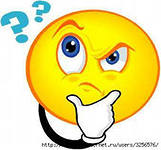 Я стал лучше / хуже?
Я созидал / разрушал себя?
Я созидал / разрушал других?
Спасибо за внимание
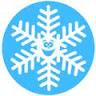